НАЦИОНАЛЬНЫЙ ОНЛАЙН СЕМИНАР ПО СОВРЕМЕННЫМ ОБРАЗОВАТЕЛЬНЫМ ТЕХНОЛОГИЯМ EduTech KG 2020
РАЗВИТИЕ АКАДЕМИЧЕСКОЙ МОБИЛЬНОСТИ В ОБЛАСТИ ПИЩЕВОЙ ТЕХНОЛОГИИ В ЦЕНТРАЛЬНОЙ АЗИИ



Мукарама Мусульманова
Римма Элеманова

Кыргызский государственный технический 
университет им. И. Раззакова


Бишкек, 26 мая 2020 г.
2
26.05.2020
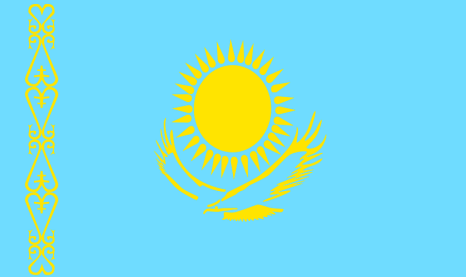 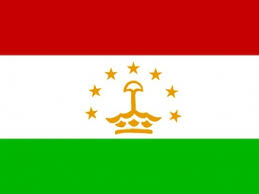 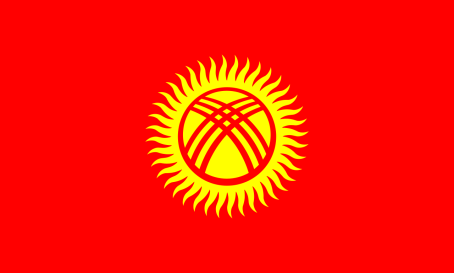 Академическая мобильность – перемещение студентов или преподавателей высших учебных заведений на конкретный период времени в другое образовательное учреждение в пределах или за пределами своей страны с целью обучения или преподавания.
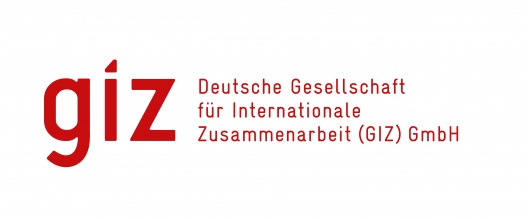 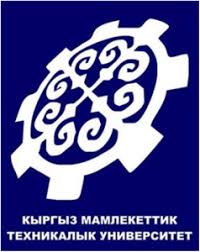 3
26.05.2020
Вузы-партнеры Кыргызского государственного технического университета им. И.Раззакова по академической мобильности в области пищевых технологий
26.05.2020
4
В 2017-2018 уч.г. с 08 окт по 12 ноя 2017 г. была апробирована 5-недельная трехсторонняя академическая мобильность студентов и преподавателей между КГТУ, АТУ и ХПИ.
26.05.2020
5
6
26/05.2020
2 – количество студентов, отправляемых ВУЗом на производственную практику в соседнюю страну
2 – количество студентов, размещаемых ВУЗом в своем общежитии
*пилотное участие; без приема студентов.
26.05.2020
7
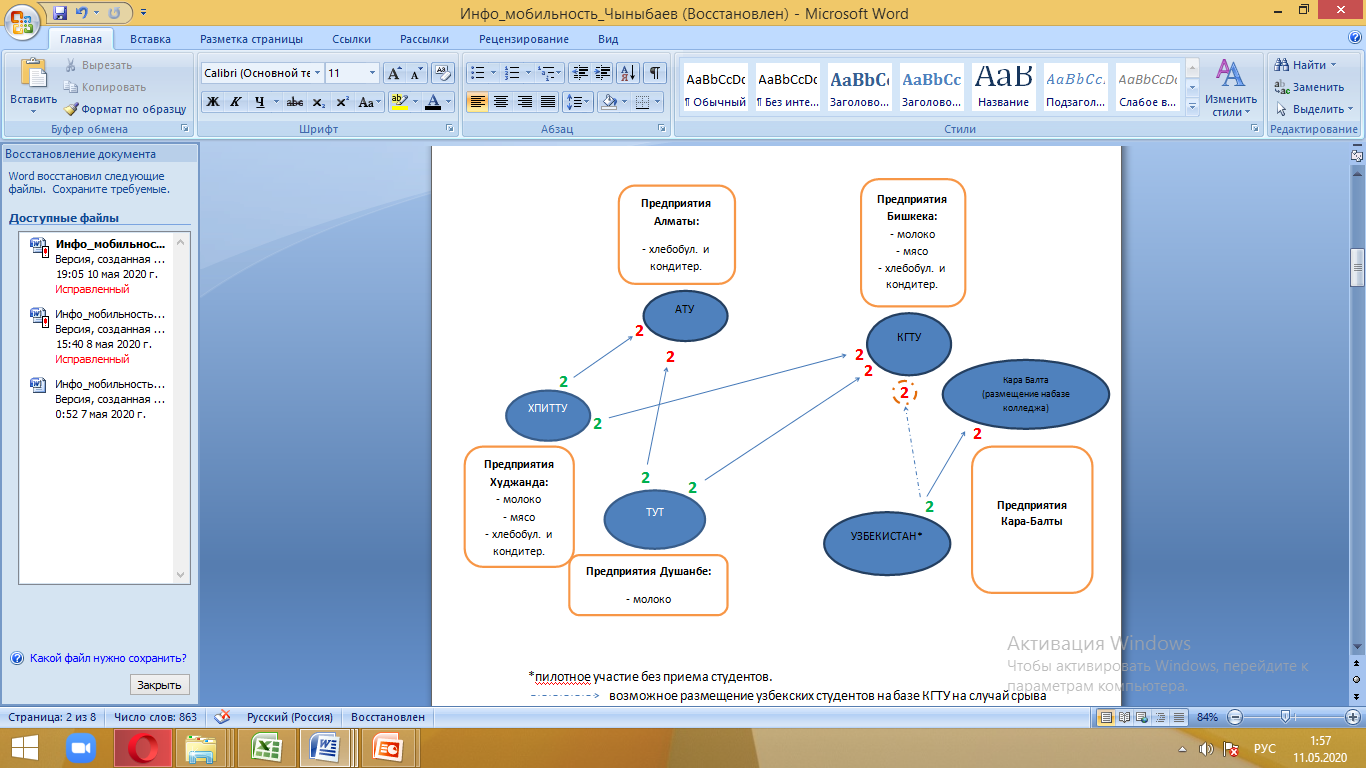 *пилотное участие без приема студентов
	возможное размещение узбекских студентов на базе КГТУ на случай срыва договоренностей с колледжем и предприятием в Кара-Балте
2 – количество студентов, отправляемых ВУЗом на ПП в соседнюю страну
2 – количество студентов, размещаемых ВУЗом в своем общежитии
8
22.05.2020
ОшТУ, октябрь 2019 г.
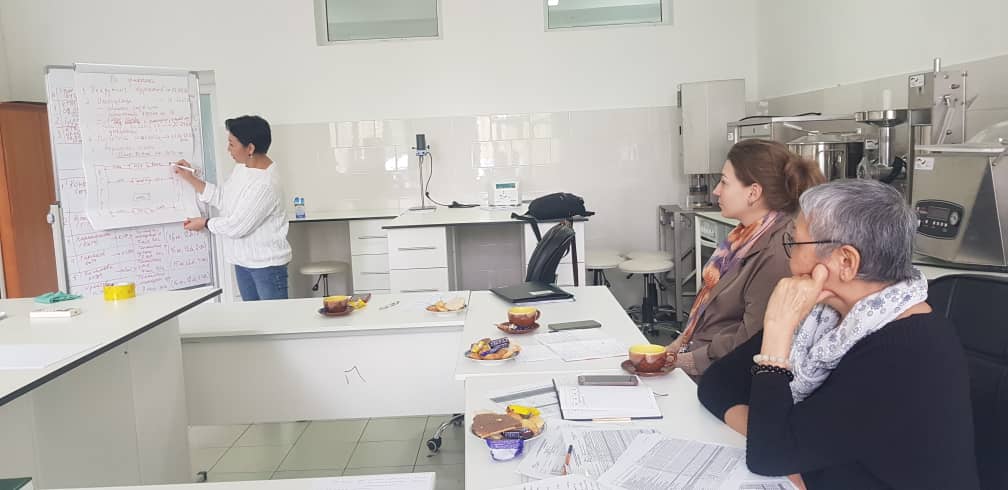 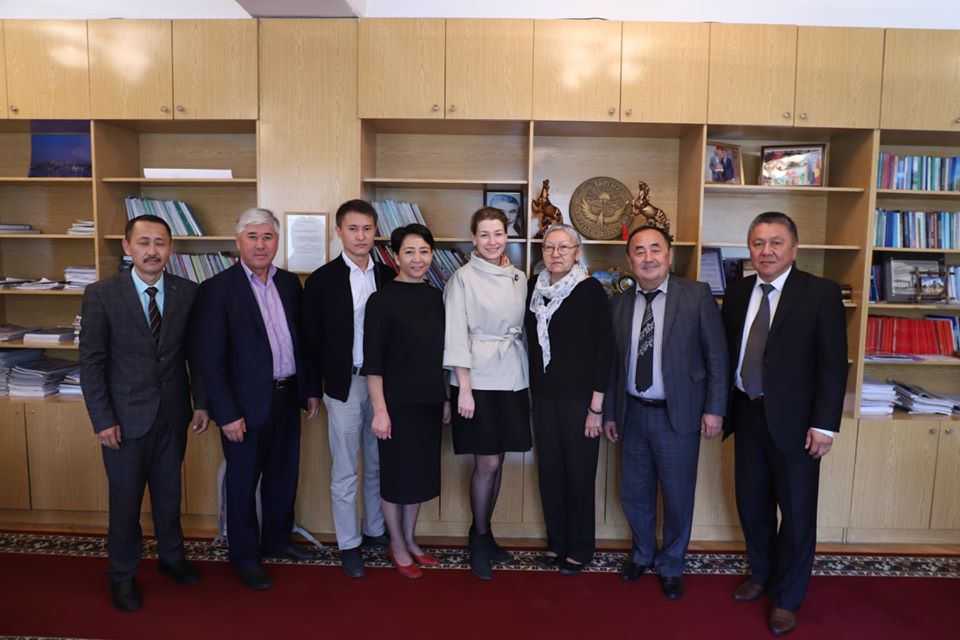 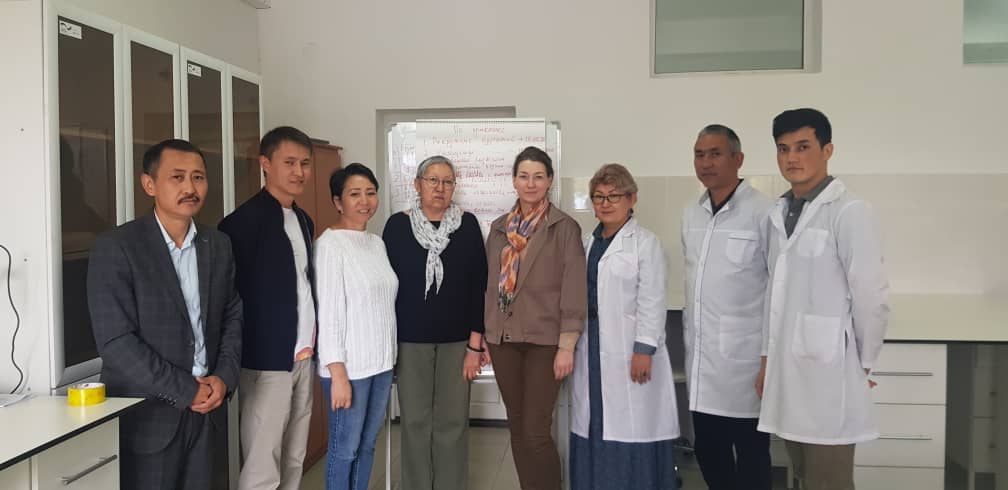 9
26.05.2020
Дорожная карта мобильности КГТУ-ОшТУ на 2020 год
10
26.05.2020
Дорожная карта мобильности КГТУ-ОшТУ на 2020 год
11
26.05.2020
Дорожная карта мобильности КГТУ-ОшТУ на 2020 год
12
26.05.2020
КГТУ, октябрь 2019 г.
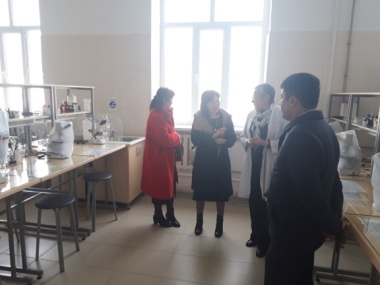 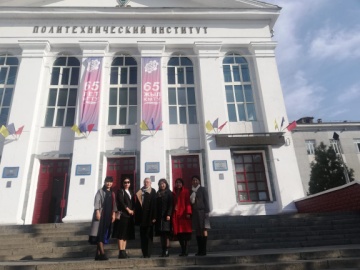 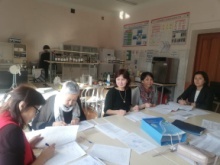 13
22.05.2020
XXX
13/05/2020
15
26.05.2020
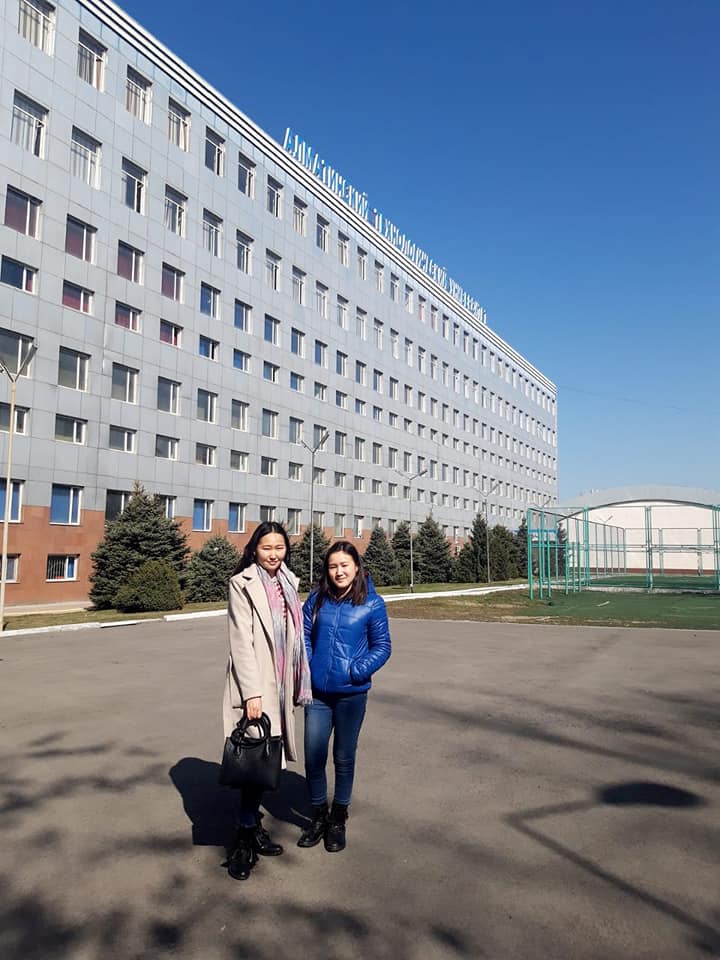 Студенты в ОшТУ, март 2020 г.
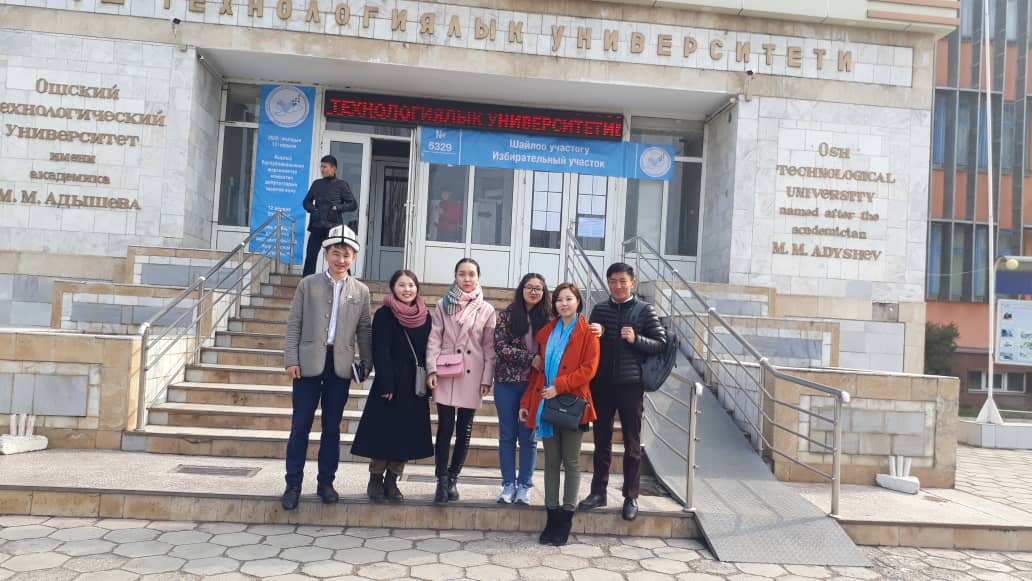 АТУ, февраль 2020 г.
16
26.05.2020
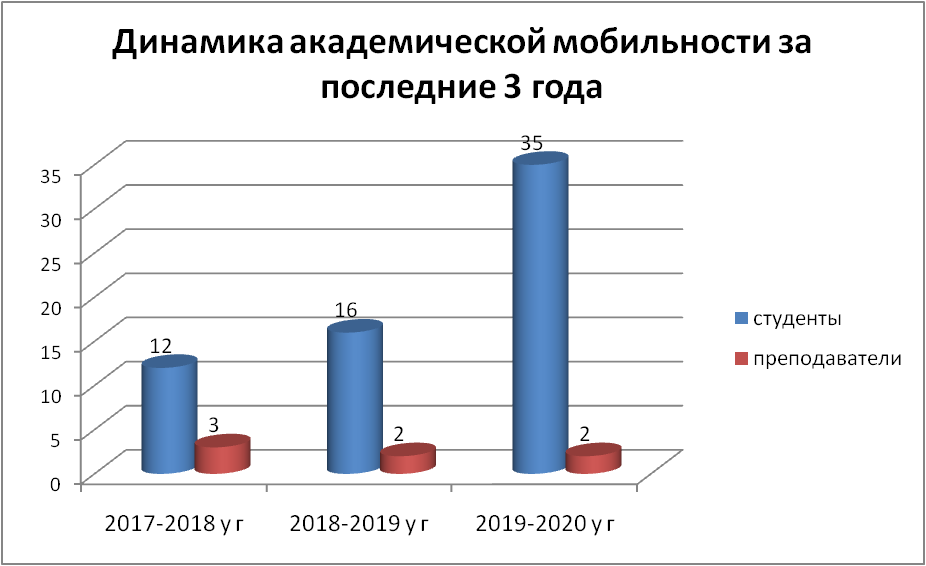 Развитие академической мобильности способствует:
выравниванию уровней подготовки специалистов в соседних странах, 
укреплению международного сотрудничества и развитию равноправного партнерства в сфере высшего образования, 
взаимообогащению через заимствование позитивного международного опыта.
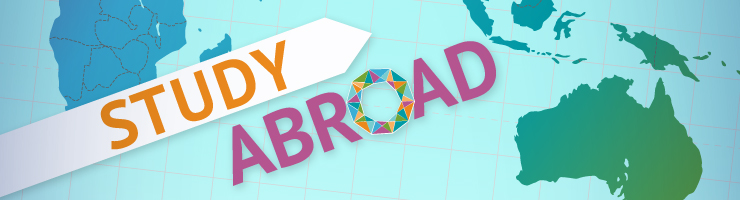 Спасибо за внимание!


Контакты: elemanova@kstu.kg